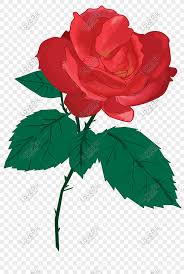 স্বাগতম
1
পরিচিতি
মাঈন উদ্দিন 
সহকারী  শিক্ষক
মুনছুর আহম্মদ উচ্চ বিদ্যালয় 
সদর, লক্ষ্মীপুর,
3/12/2020
2
[Speaker Notes: শিক্ষক  অন্যের পরিচিতি Hide করে নিতে পারেন।]
পাঠ পরিচিতি
শ্রেণি: অষ্টম
বিষয়: বাংলা প্রথম পত্র
সময়: ৪০ মিনিট
3
এগুলো কোন ধরনের শিল্প?
ছবিগুলো কিসের?
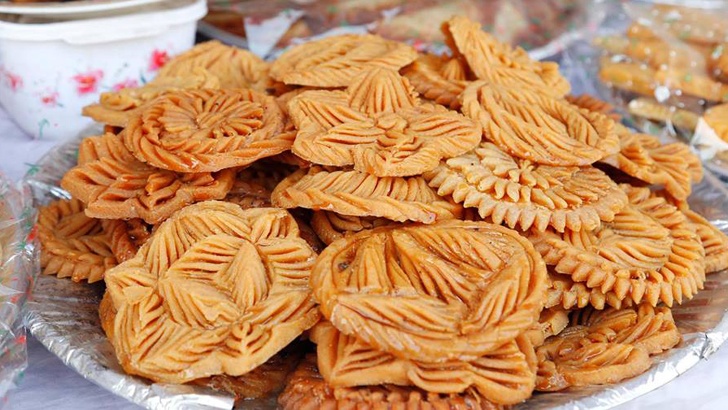 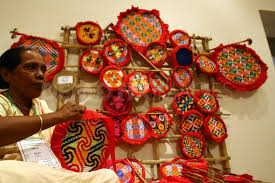 ফুল পিঠা
হাত পাখা
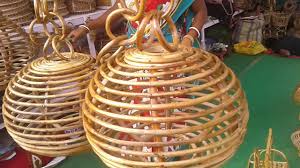 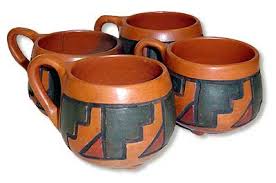 মাটির তৈরি কাপ
বেতের তৈরি জিনিস
3/12/2020
4
[Speaker Notes: পাঠ ঘোষণার পূর্বে ছবিগুলো দেখিয়ে প্রশ্নোত্তর এর মাধ্যমে শিক্ষার্থীদের কাছ থেকে আজকের পাঠের বিষয়টি বের করা হবে। শিক্ষক নিজের পছন্দ অনুযায়ী পাঠসংশ্লিষ্ট অন্য উপায়েও পাঠ ঘোষণা করতে পারবেন।]
পাঠ ঘোষণা 
আমাদের লোকশিল্প
3/12/2020
সাবরিনা জেরিন,বিসিপিএসসি
5
শিখনফল
এই পাঠ শেষে শিক্ষার্থীরা-
১।  নির্বাচিত অংশটুকু শুদ্ধ উচ্চারণে পড়তে পারবে।
2। নতুন শব্দগুলোর অর্থসহ বাক্য ও অনুচ্ছেদ গঠন করতে পারবে।   
 3। বাংলাদেশের লোকশিল্পের ( কাঁসা পিতল, বেত , বাঁশ,কাঠ,পোড়ামাটি, মাদুর,শিকা,হাতপাখা, ফুল পিঠা, কাপড়ের পুতুল ) বর্ণনা দিতে পারবে। 
৪। আমাদের লোকশিল্প সংরক্ষণ ও সম্প্রসারণ এর গুরুত্ব বিশ্লেষণ করতে পারবে।
3/12/2020
6
[Speaker Notes: শিক্ষকের জন্য শিখনফল , শিক্ষার্থীদের নাও দেখানো যেতে পারে।]
সরব পাঠ
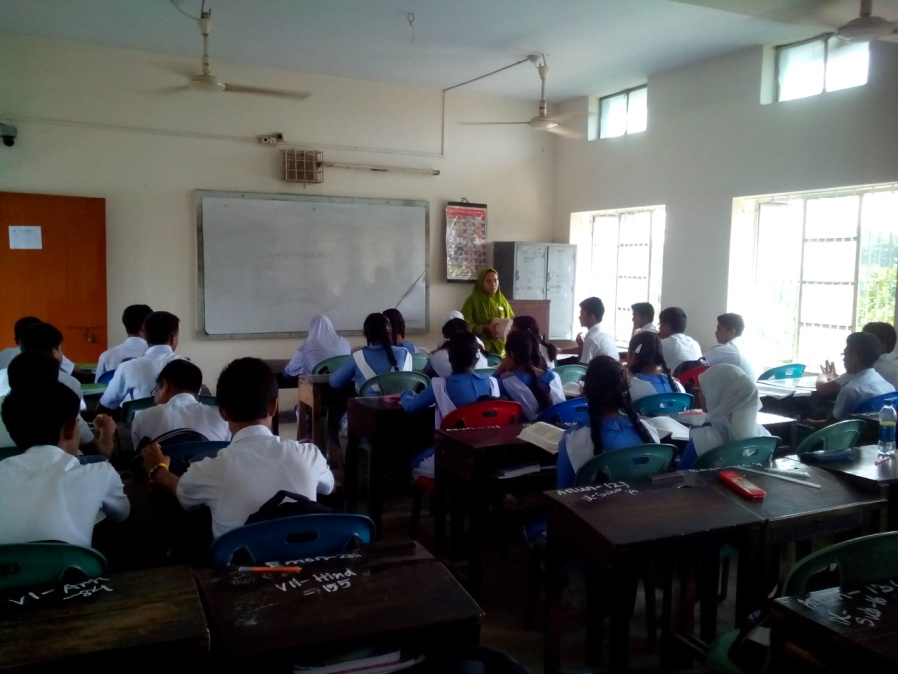 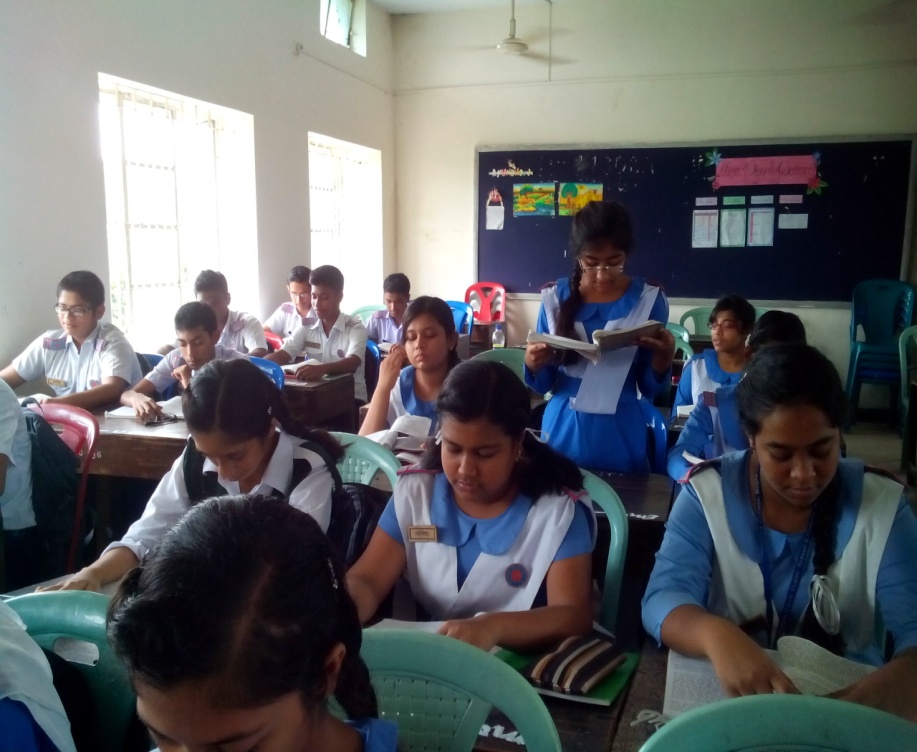 আদর্শ পাঠ
3/12/2020
7
[Speaker Notes: শিক্ষক নিজে  আদর্শ পাঠ দিবেন এবং শিক্ষার্থীদের দ্বারা সরব পাঠ  সম্পন্ন করাবেন।]
বিষয়বস্তু উপস্থাপন
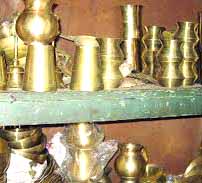 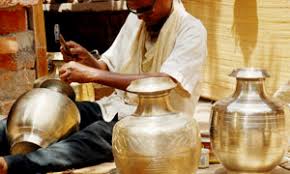 শত শত গ্রাম্য কারিগরের তৈরি বিচিত্র সব কাঁসা বা পিতলের তৈজসপত্র
3/12/2020
8
[Speaker Notes: এই স্লাইডে  একের পর এক  ছবিগুলো   আসবে  এবং শিক্ষার্থীদের প্রশ্ন করা হবে:  লোকশিল্পের সাথে ছবিগুলোর সম্পর্ক কী তারপর  Text দেখানো হবে।  এরপর বিষয়বস্তু আলোচনা করা হবে।]
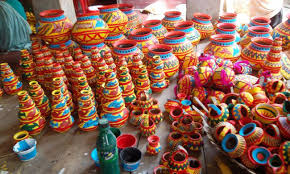 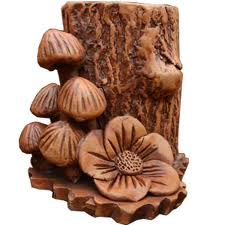 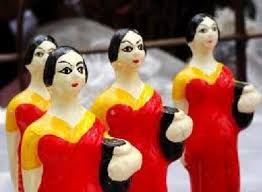 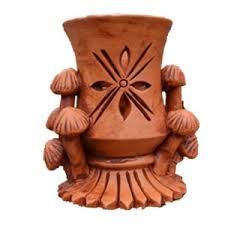 লোকশিল্পের  অতুলনীয় নিদর্শন মৃৎশিল্প
3/12/2020
9
[Speaker Notes: এই স্লাইডে  একের পর এক  ছবিগুলো   আসবে  এবং শিক্ষার্থীদের প্রশ্ন করা হবে:  লোকশিল্পের সাথে ছবিগুলোর সম্পর্ক কী তারপর  Text দেখানো হবে।  এরপর বিষয়বস্তু আলোচনা করা হবে।]
এসো  শব্দার্থ সমূহ শিখে নিই
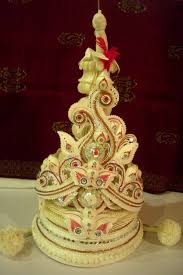 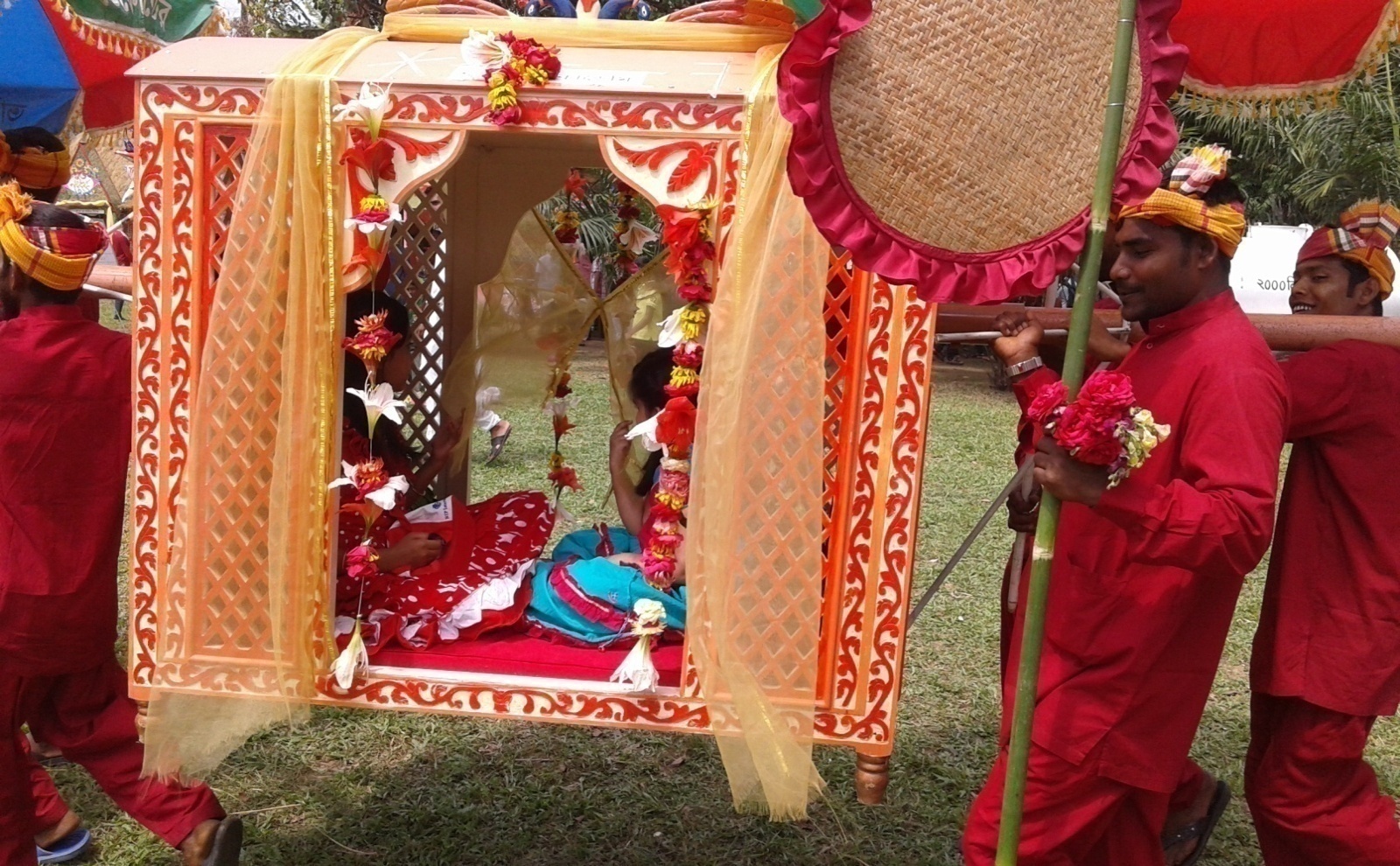 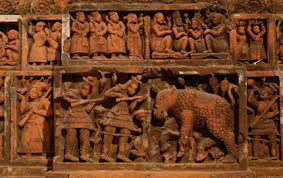 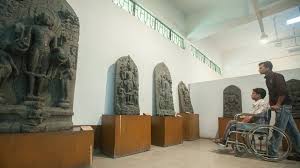 সংরক্ষণ
ঐতিহ্য
প্রতীকধর্মী
টোপর
বিশেষভাবে রক্ষা করা
হিন্দু সম্প্রদায়ের বরের মাথায় মুকুট
নির্দেশনজ্ঞাপক
অতীতের গর্ব ও গৌরবের বস্তু
3/12/2020
10
[Speaker Notes: এই স্লাইডে প্রথমে মূল শব্দ আসবে তারপর ছবি তারপর  শব্দের  অর্থ আসবে।]
জোড়ায় কাজ
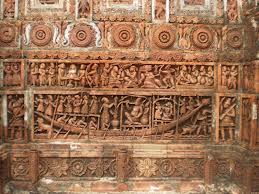 ঐতিহ্য
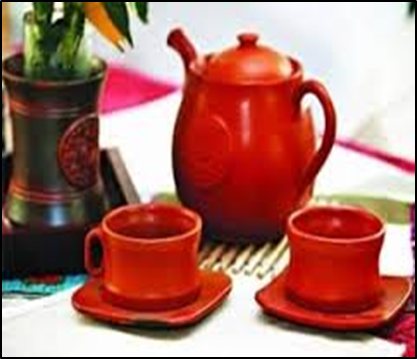 লোকশিল্প
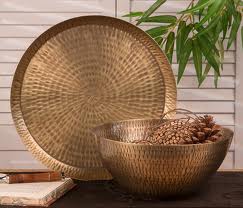 সম্প্রসারণ
উপরের  ছবি ভালোভাবে দেখে  শব্দসমূহ দিয়ে তিনটি বাক্যের একটি অনুচ্ছেদ লেখ।
11
[Speaker Notes: শিক্ষক প্রয়োজনে  ছবি  পরিবর্তন করে নিতে পারেন। অথবা অন্য উপায়ে জোড়ায় কাজ দিতে পারেন।]
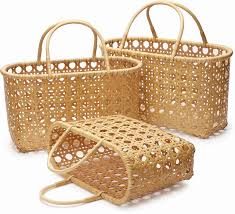 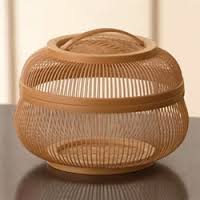 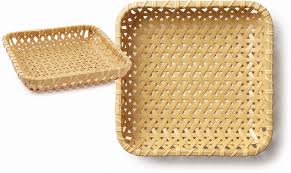 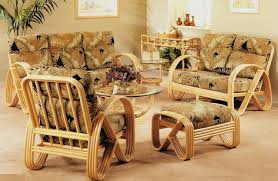 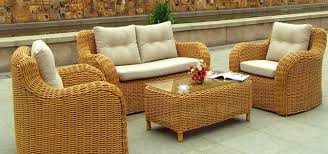 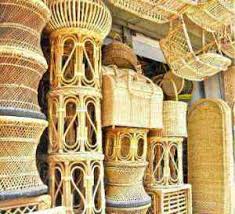 বাঁশ ও বেত শিল্পের আধুনিক রুচির ব্যবহার সামগ্রী
3/12/2020
12
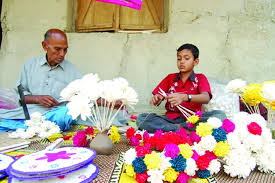 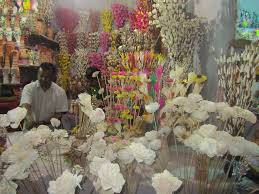 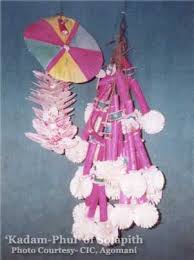 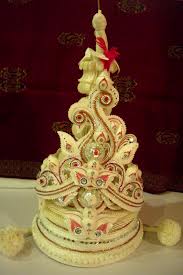 সোলাশিল্পের উৎকৃষ্ট সৃজনশীলতার নমুনা  টোপর, পুতুল ও ফুল
3/12/2020
13
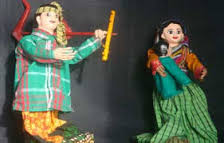 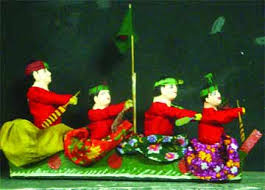 কাপড়ের পুতুল  কখনও প্রতীকধর্মী, কখনও বাস্তবধর্মী দেশের ঐতিহ্যের প্রতিনিধিত্ব করে বিদেশি পয়সা উপার্জনে সহায়তা করে
3/12/2020
14
3/12/2020
15
[Speaker Notes: লোকশিল্প সংরক্ষণের উপায় সম্পর্কে শিক্ষার্থীদের প্রথমে  প্রশ্ন করে নিতে হবে, তারপর উপায়গুলো দেখিয়ে আলোচনা করা হবে।]
দলগত কাজ
3/12/2020
16
মূল্যায়ন
সঠিক উত্তরের জন্য এখানে ক্লিক করুন
বহুনির্বাচনী প্রশ্ন
১। সোলাশিল্পের উৎকৃষ্ট উদাহরণ কোনটি?
(ক) পুরাকীর্তি
খ)পুতুল
√
(গ)  পাখা
(ঘ) টোপর
২। ‘প্রতীকধর্মী’ শব্দের অর্থ  কী?
(ক) উদ্দীপনা
(ঘ) মজবুত
√
(গ)নির্দেশনজ্ঞাপক
(খ) নিপুণতা
[Speaker Notes: শিক্ষার্থীরা যে Option টি বেছে নিবে শিক্ষক সেই Option টিতে ক্লিক করবেন।শিক্ষক প্রয়োজনে মূল্যায়নের প্রশ্ন পরিবর্তন করে নিতে পারেন।]
সঠিক উত্তরের জন্য এখানে ক্লিক করুন
বহুনির্বাচনী প্রশ্ন
৩। গ্রামের ঘরে ঘরে তৈরি কোন জিনিস অবহেলার নয়-
i.  হাতপাখা
ii. ফুলপিঠা, শিকা
iii. শীতল পাটি
নিচের কোনটি সঠিক?
(খ) ii ও iii.
(ক) iও ii
√
(গ) i ও iii
(ঘ) i, ii ও iii.
সঠিক উত্তরে
বহুনির্বাচনী প্রশ্ন
৪।  কাপড়ের পুতুলের বৈশিষ্ট্য হলো-
i.  এসব পুতুল প্রতীকধর্মী
ii. তুলা থেকে  তৈরি হয়
iii. বৈদেশিক মুদ্রা অর্জনে সহায়তা করে
নিচের কোনটি সঠিক?
(ক) iও ii
(ঘ) i, ii ও iii.
(খ) ii ও iii.
√
(গ) i ও iii
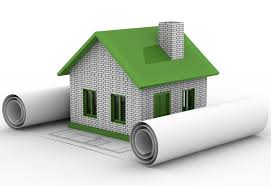 বাড়ির কাজ
লোকশিল্পের অংশ হিসেবে মৃৎশিল্প, বেত শিল্প, ফুল পিঠা সম্পর্কে তিনটি করে বাক্য লিখে আনবে।
[Speaker Notes: শিক্ষক প্রয়োজনে  প্রশ্ন  পরিবর্তন করে নিতে পারেন অথবা অন্য উপায়ে বাড়ির কাজ(  বাড়ির কাজ অবশ্যই শিক্ষার্থীর চিন্তন শক্তি বিকাশে সহায়ক হতে হবে) দিতে পারেন।]
সবাইকে ধন্যবাদ
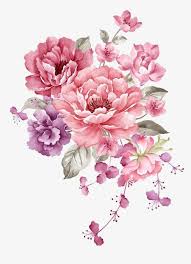 3/12/2020
21
[Speaker Notes: স্লাইডটি পাঠসংশ্লিষ্ট করা হয়েছে। ছবি নিয়ে  শিক্ষার্থী প্রশ্ন করলে উত্তর দিতে হবে, না করলে   এই স্লাইড নিয়ে আলোচনা নিষ্প্রয়োজন।]